Monday
Direct instruction
Vocabulary journal entries (word description, translation, & drawing)
“Check” the level of word understanding in vocab journal
Key vocabulary of the week
Force
Balanced
Unbalanced
Action
Reaction
Gravity
Other important vocabulary:
Upward
Downward
Opposite

Words from previous weeks:
Exert a force
Experience a force
Key vocabulary of the week
Term: force (n)

Definition: a push or a pull
Draw:
Key vocabulary of the week
Term: balanced (adj)

Definition: equal, even, or the same
Term: unbalanced (adj)

Definition: not equal, even, or the same
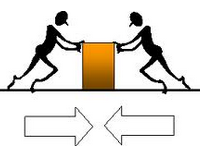 Key vocabulary of the week
Term: action (n)

Definition: something that is done
Term: reaction (n)

Definition: the response to something that is done
Meet someone who speaks your language and…
Explain your definitions & drawings using your native language for these words:

Force
Balanced
Unbalanced
Action
Reaction
Key vocabulary of the week
Term: gravity (n)

Definition: the force that pulls all objects towards the Earth
Draw:
Key vocabulary of the week
Term: downward (adv)

Definition: from a higher place (level) to a lower place (level)
Term: upward (adv)

Definition: from a lower place (level) to a higher place (level)
Key vocabulary of the week
Term: opposite (adj)

Definition: at/from the other end, side, or corner of something
Draw:
Meet someone who speaks your language and…
Explain your definitions & drawings using your native language for these words:

Gravity
Upward
Downward
Opposite
At home
Study the words while thinking about the images that best describe/represent the word
Tuesday
Whole class review (calling on volunteers)
Picture match
Picture Match
Step 1: Take the words out from the envelop 

Step 2: Read the words out loud & think about images that describe the words

Step 3: Match the words & the pictures

Step 4: Explain your match using the sentence starter below

I chose this word because the picture shows__________
							an example of…
						something that …
						an object that… 
						the formula for…
[Speaker Notes: Materials: 
Picture board (1 per 2 students)
Cut-off vocabulary words (1 set per 2 students)
Facilitation: Modeling (a) directions, (b) how to use the sentence starter, and (c) corrective feedback (re-phrasing student sentences during the whole class review of the picture match)]
At home
Study the word definitions
Wednesday
Whole class review (tennis ball)
Card game
Card Game
Setp1: The Reader takes the card and reads the word

Step 2: Player #1 provides a definition, description, or an example of the target word

Step 3: The team decides if the answer is correct

Step 4: If the answer is correct, Player #1 keeps the card & becomes the Reader for the next Player. 

Step 5: Continue until there is no more cards in the set. 

The Player with the most card wins.
At home
Teach the words to someone else
Thursday
Movement dance
“Jeopardy”
Homework: 
Spelling pyramid
Write 1-2 sentences using the words from the spelling pyramid
Get ready for the quiz
Jeopardy: Round 1
Step 1: Form 2 teams & select a Host

Step 2: 1 person from each team approaches the host table

Step 3: The Host reads 1 word, the player who “hits” the Host’s table first, gets to provide a definition. The correct definition gets the team 1 point

Step 4: Repeat Steps 2 & 3 with new players fro each team.
Jeopardy: Round 2
Step 1: Each team gets a set of 4 key words

Step 2:  The teams develop and write sentences with the 4 words on blank sentence strips

Step 3: Each sentence that is accurate gets the team 2 points (1 pt. science + 1pt. English) 

The team with the most points from Rounds 1 & 2 wins.
Homework: Spelling Pyramid
Using the example on your hand-out, build the Spelling pyramid for each key word:






Write 1-2 sentences using the words from the spelling pyramid

Get ready for the quiz
amount
 
a
am
amo
amou
amoun
amount
Friday
Check homework
Quiz
“Square” the level of word understanding (1- 4)
© Materials copyrighted by the University of Louisville. 
Educators are free to use these materials with the proper acknowledgement of source.